How mobile data can help to fight covid-19
Baye Elimane GUEYE
Coordonnateur Pôle Suivi des Impacts Socio-Economiques
Bureau Opérationnel de Suivi du Plan Sénégal Emergent
10/24/2022
How mobile data can help to fifth covid-19
1
Contexte 
Calendrier des interventions au Sénégal durant la pandémie
3 juin
2 mars
Couvre feu : décalage de 21 heures à 5 heures
Horaires de bureau de 9 heures à 16 heures ;
Les marchés et autres commerces astreints à des jours particuliers d’ouverture 
Les marchés hebdomadaires, rouverts, mais dans les limites de chaque Département;
Réouverture des lieux de culte avec mesures barrières
Conseil des Ministres
Levée des mesures de restrictions sur le transport urbain et interurbain
Apparition du 1er cas au Sénégal
Mars 2020
Mars 2020
Avril 2020
Avril 2020
Mai 2020
Mai 2020
Mai 2020
Juin 2020
Juin 2020
23 mars
11 mai
29 juin
Mesures de restriction sont prises par le Président de la République
Réaménagement des mesures du 23 mars 2020
Assouplissement total avec respect des mesures barrières
Etat d’urgence 
Couvre feu de 20h à 5h du matin
Interdiction des rassemblements publics et privés
Fermetures des écoles et universités
Fermeture des lieux de culte
Impact des mesures prises par le Gouvernement
Infographic Style
Impact négatif sur l’économie
Solution ?
Approvisionnement & mise en chômage
Revenus
Ménages
86,8 % des ménages au niveau national
83,8% des ménages à Dakar
91,5% des ménages en milieu rural
93,7% des ménages pauvres
Problèmes d’approvisionnement
Mise en chômage du personnel
Entreprises
Evaluation des mesures prises par le Gouvernement
Mise en place d’une task force
Administration & Société civile
Chercheurs
Evaluation de la stratégie du Gouvernement
Prévision du pic et du nombre de décès
Modèles compartimentaux (SEIR, etc.)
Limites de ce dispositif
Problème d’efficacité
Données mobiles
Analyse des déplacements des populations à travers les Données mobiles
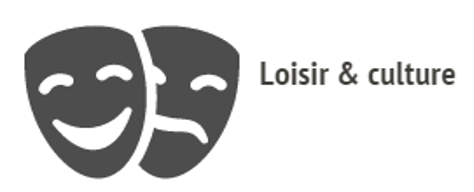 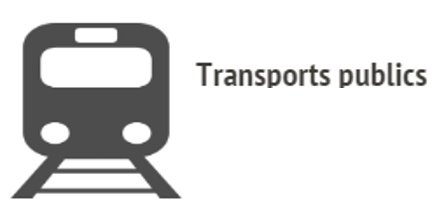 01
04
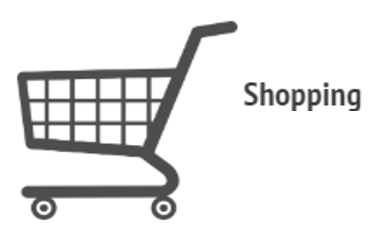 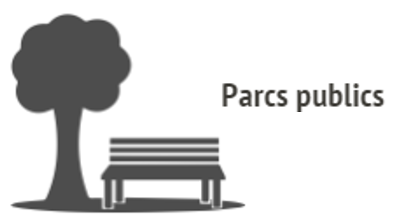 02
05
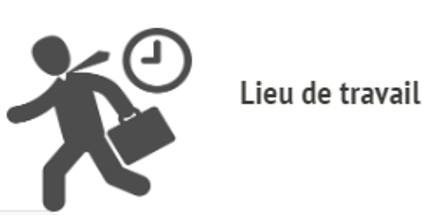 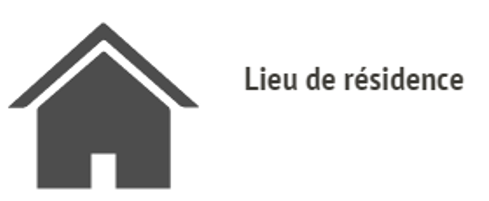 06
03
Situation des déplacements au Sénégal et dans l’UEMOA
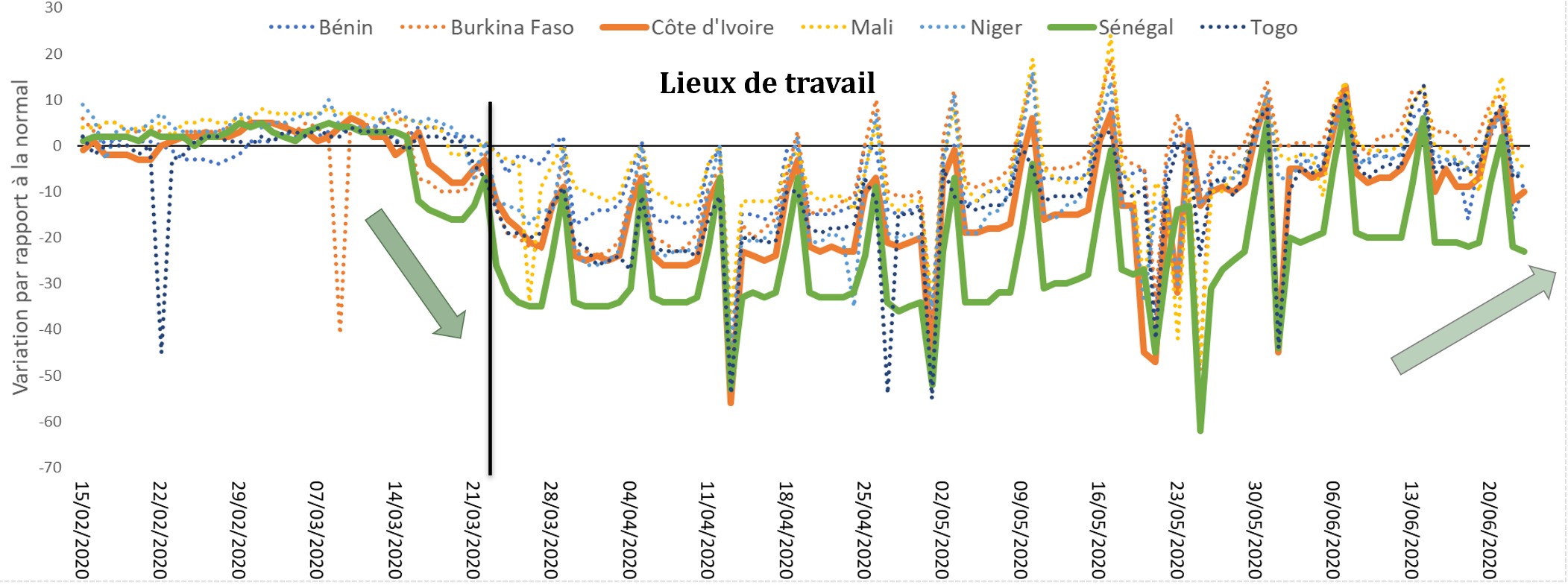 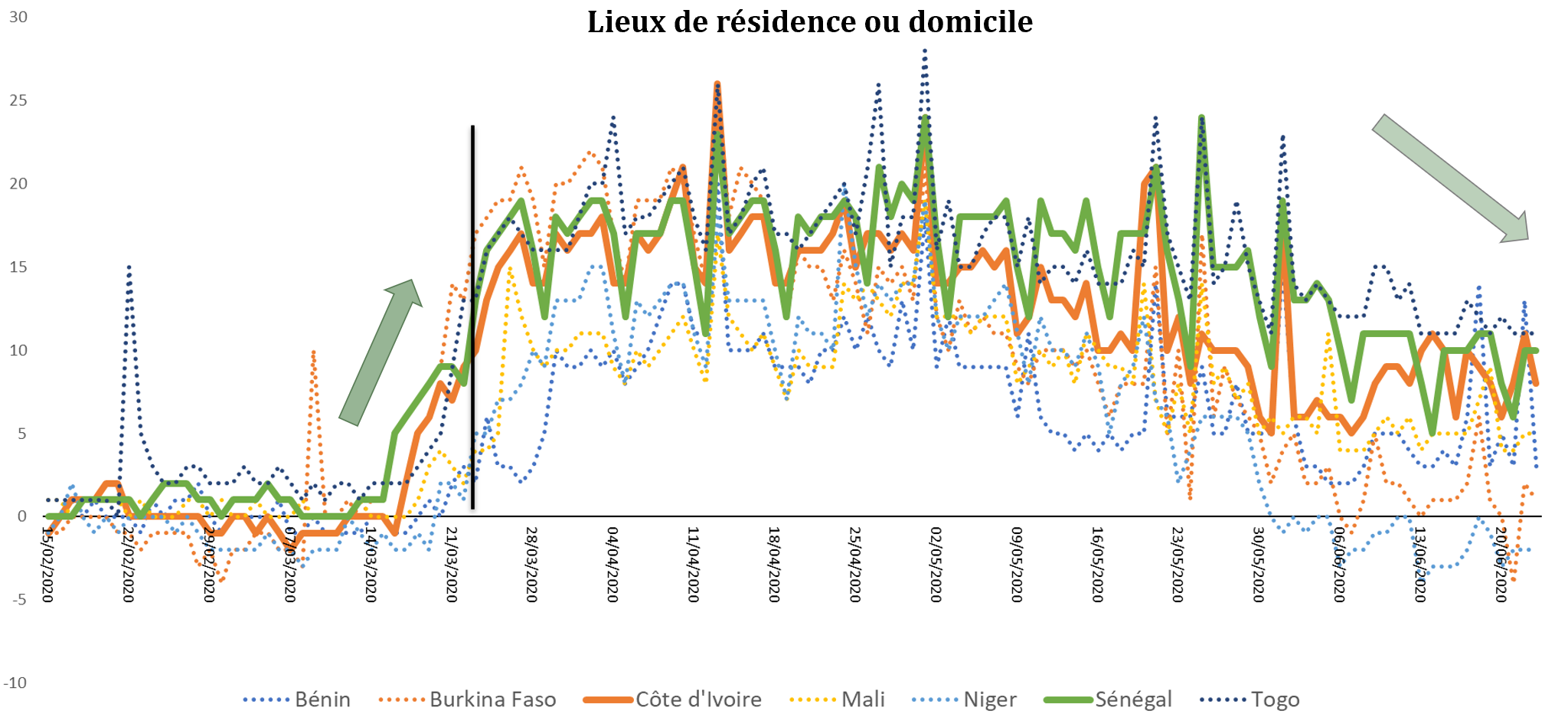 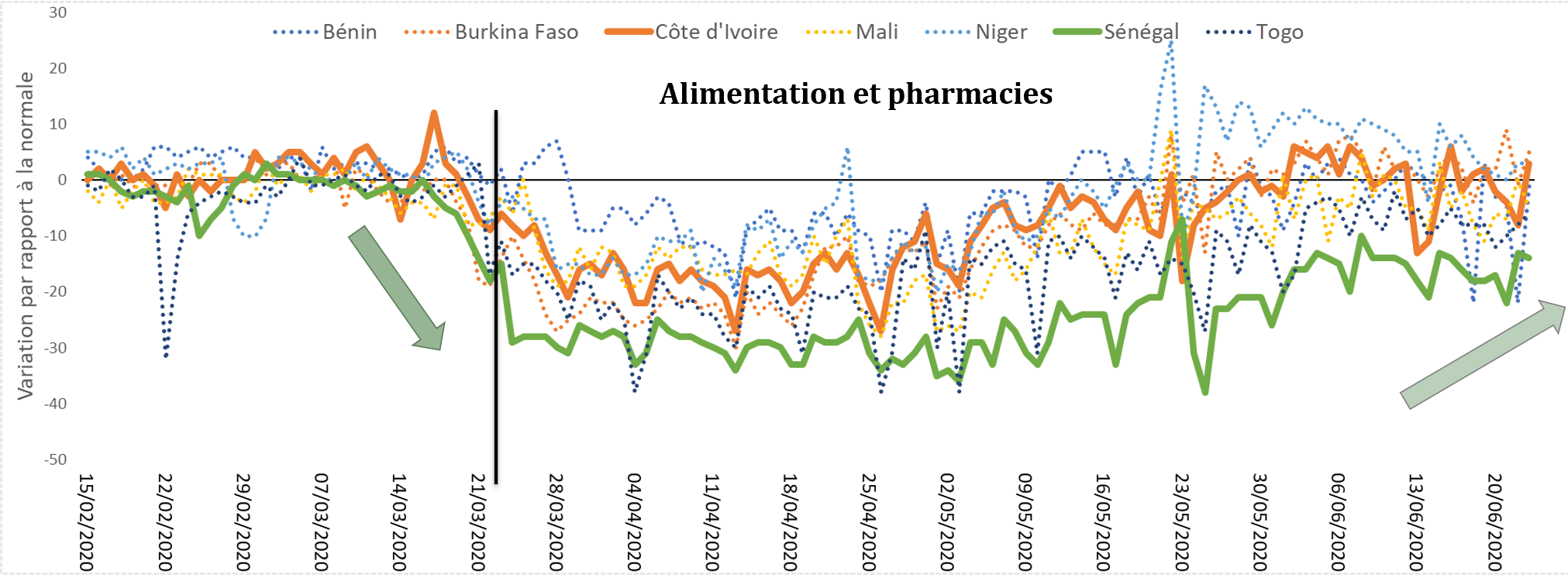 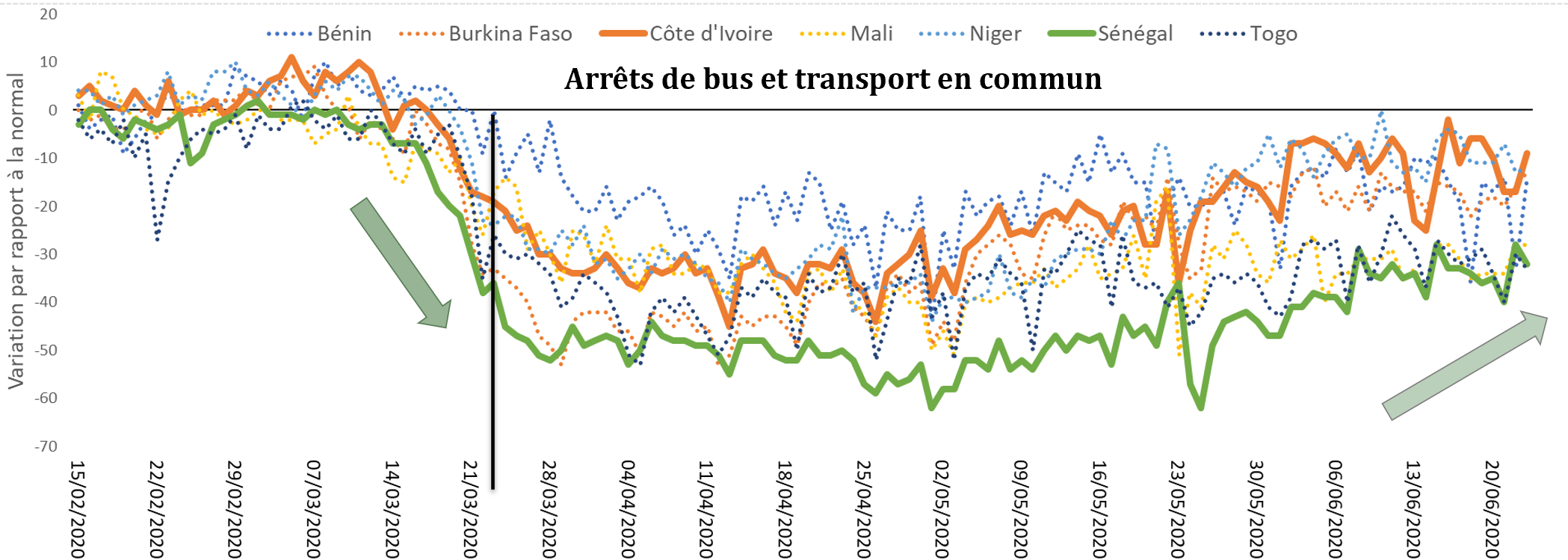 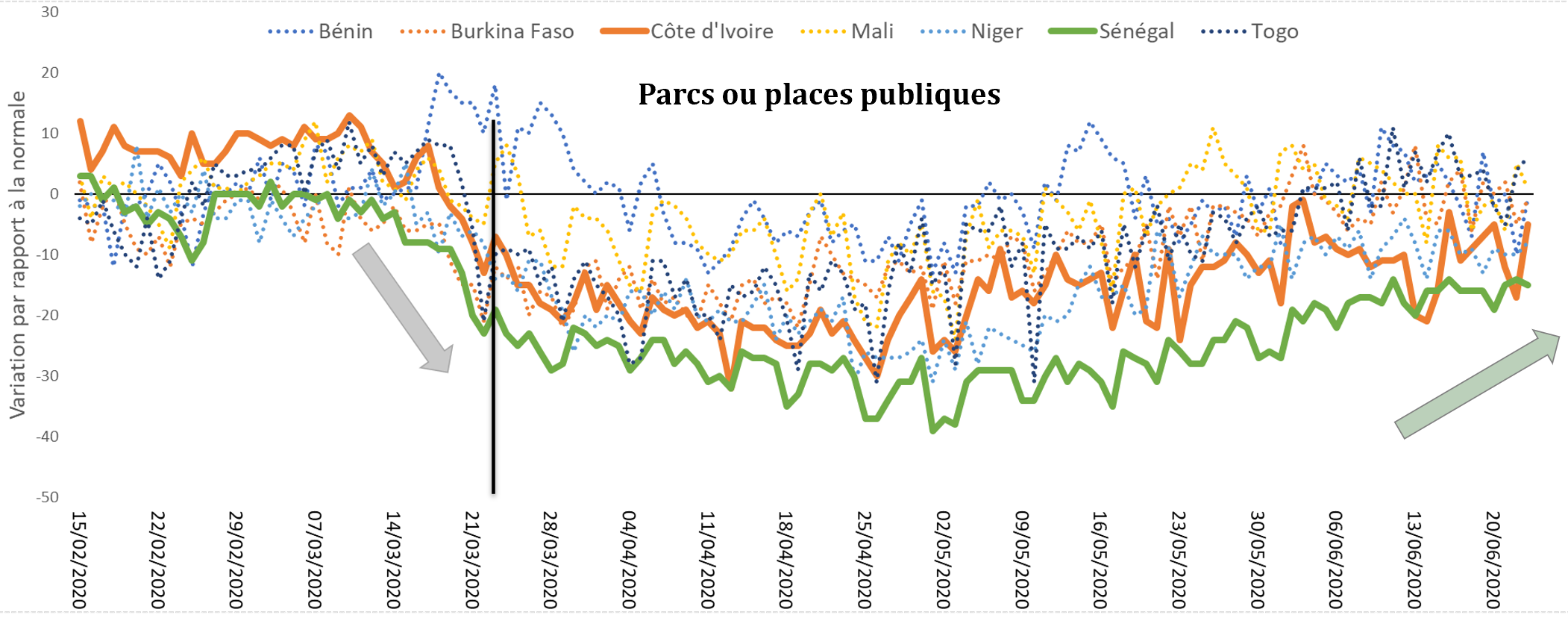 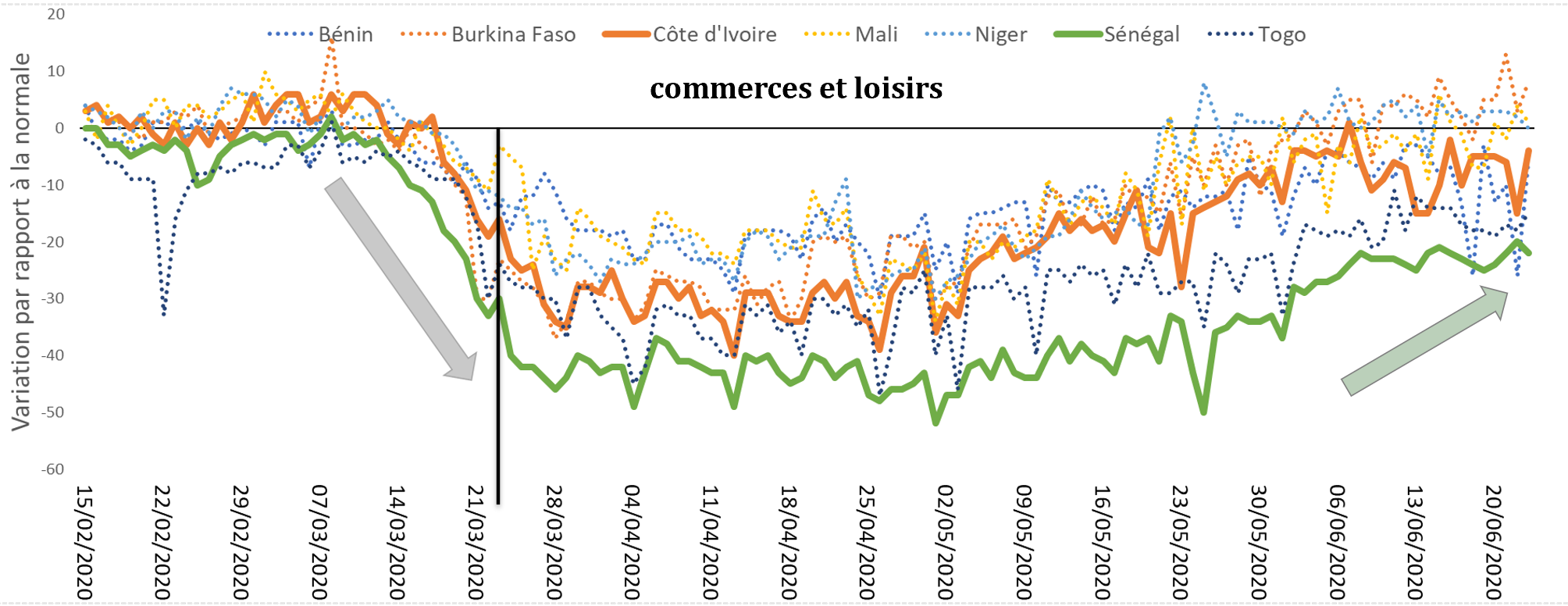 Evolution des déplacements
-50% vers les lieux de commerce et loisirs
-35% vers les supermarchés et les pharmacies
-40% vers les lieux publics
-60% vers les arrêts de bus et transports en commun
-35% vers les lieux de travail
+17% de temps de présence en plus à domicile
Lien de causalité  entre déplacements et nombre de cas ?
Modélisation de type VAR
Principaux enseignements
Déplacements qui augmentent
 le nombre de cas
Déplacements qui impactent à la baisse du nombre de cas
Supermarchés & pharmacies
Places publiques
1
1
Arrêts de bus et transports en commun
Cultures & loisirs
2
2
Lieux de travail
Domicile
3
3
Perspectives
Has this approach accelerated the use of mobile data for other health impacts ?
Il existe des préalables à l’utilisation des données mobiles.
01
02
03
Accès aux données mobiles
Anonymisation des données
Financement de
 la recherche
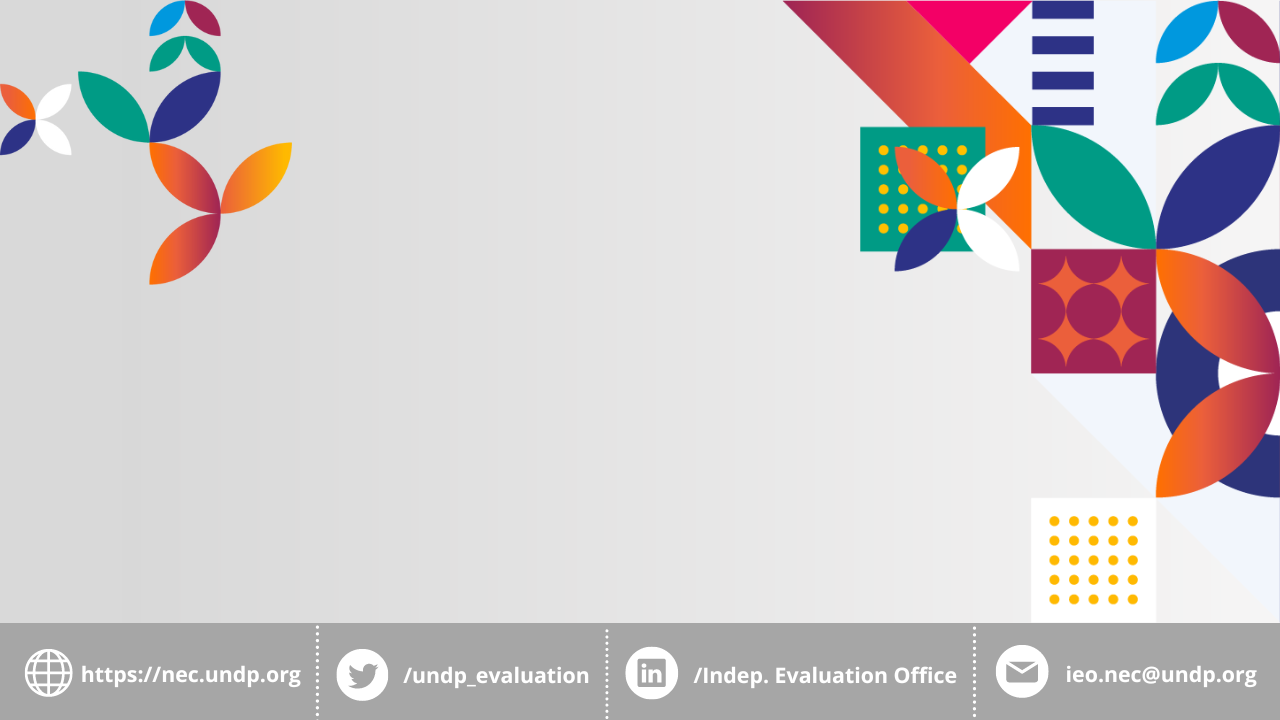 THANK YOU